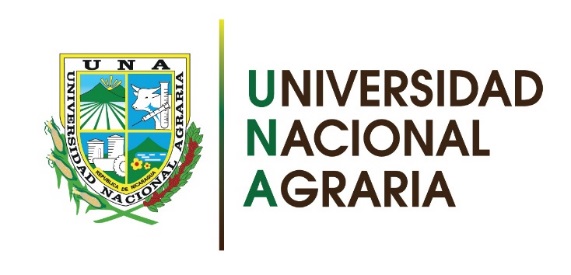 Universidad Nacional Agraria
Centro de Información y Documentación Agropecuaria 
(CENIDA)
Curso: “Uso y Manejo de los Recursos de Información”
Elaboración Referencias Bibliográficas: Normas APA  7ª. Edición (American Psychological Association)
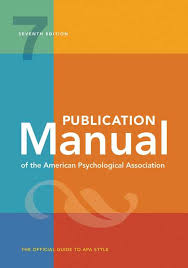 APLICACIÓN DE LAS NORMAS APA EN FUENTE ELECTRÓNICAS
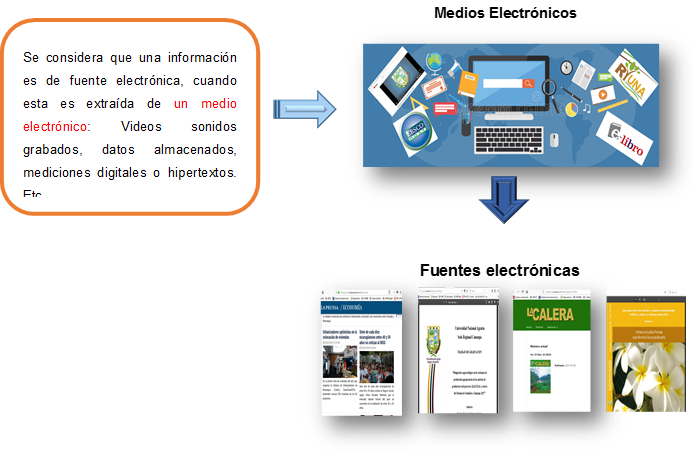 Consideraciones referencias fuentes en línea
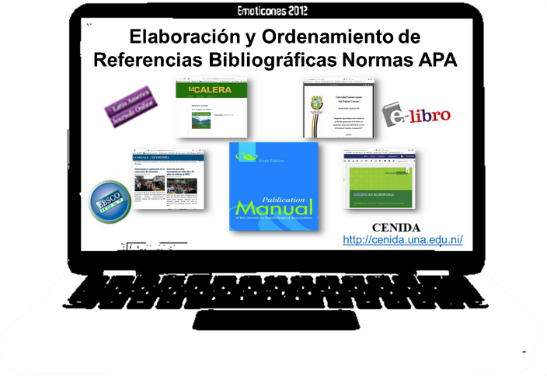 Incluir el DOI (Identificador de Objeto Digital) si lo tiene asignado el formato será https://doi.org/10.1891/0889-8391.22.4.366 5
En las referencias electrónicas se ubica directamente la URL, mencionando cuando sea requiere la fuente del sitio.
Psyciencia website. https://www.psyciencia.com/hablar-bien-no-cuesta-nada-terminospsicologicos-deberiamos-evitar/
En caso de que la fuente de consulta no tenga fecha de actualización, publicación o si se considera que la pagina puede ser actualizada. deberá añadirse la fecha de consulta 
Recuperado el 22 de diciembre de 2020. https://www.psyciencia.com/hablar-bien-no-cuesta-nada-terminospsicologicos-deberiamos-evitar/
 No se escribe punto después de la dirección electrónica
Libro Electrónico
Tesis de una base de datos institucional
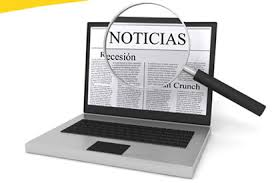 Artículo de periódico en línea
American Psychological Association (APA)
Séptima edición
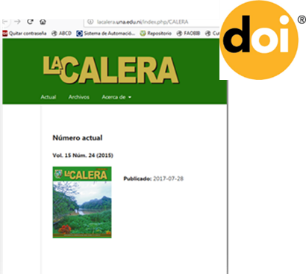 Artículo de Revista en línea con DOI
American Psychological Association (APA)
Septima edición
Artículo de revista en línea
American Psychological Association (APA)
Septima edición
VIDEO YOUTUBE
Sitio Web o páginas web
NOTA: Cuando va a citar un documento en particular que se ha extraído de un sitio web, es necesario citar en el texto y agregar la cita a la lista de referencias
Imágenes
Nota: Siempre debe respetar los derechos de autor
Orden de las Referencias Bibliográficas
Alfabetice iniciando con el apellido del autor letra por letra.
Palabra por palabra si es autor corporativo a partir de la primera
 palabra significativa del nombre, no use siglas.
Por la primera palabra significativa del título si la publicación 
no tiene autor.
La Lista se iniciara en una nueva página.
Se aplicara una sangría francesa si la referencia ocupa 
más de una línea de 1.27cm.
Reglas para ordenar varios trabajos con el mismo primer autor… (p. 182)
Reglas para ordenar varios trabajos con el mismo primer autor… (p. 182)
Reglas para ordenar varios trabajos con el mismo primer autor… (p. 182)
Los trabajos realizados por diferentes autores con el mismo apellido se ordenan alfabéticamente por la primera inicial 
Ejemplo:
López Rodríguez, G
López Rodríguez, J.
Alfabetice los autores corporativos como asociaciones o dependencias gubernamentales, a partir de la primera palabra significativa del nombre, se deben escribir los nombres oficiales completos.
Ejemplo: 
Universidad Nacional Agraria. (2011). Plan Operativo Anual. Managua
Reglas para ordenar varios trabajos con el mismo primer autor
Las referencias con el mismo autor con la misma fecha de publicación se ordenan alfabéticamente por el título (excluyendo los artículos Un, Una o El o La)
Ejemplo:
Alemán Zeledón, F., y Jiménez, E. (2010a). El impacto de las malezas en el cultivo del maíz.
Alemán Zeledón, F., y Jiménez, E. (2010b). Resultados del experimento en tomate.
Reglas para ordenar trabajos con autores corporativos o sin autores (p. 183)
Alfabetice la palabra Anónimo completa si el trabajo se rubrica como Anónimo.

Alfabetice por la primera palabra significativa del título, si no hay autor. 
                        El amor en los tiempos del cólera….
Lista de referencias
American Psychologycal Association (2020). Publication manual of the American Psychological Association (7ta. ed.). https://doi.org/10.1037/0000165-000